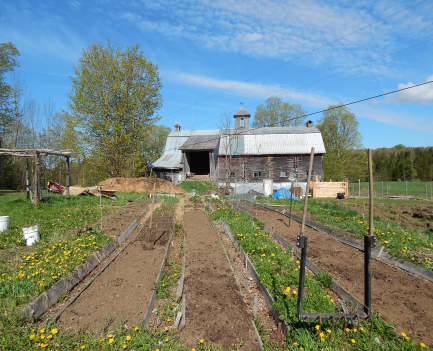 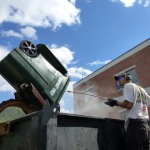 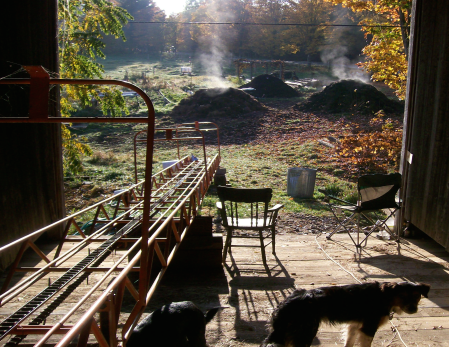 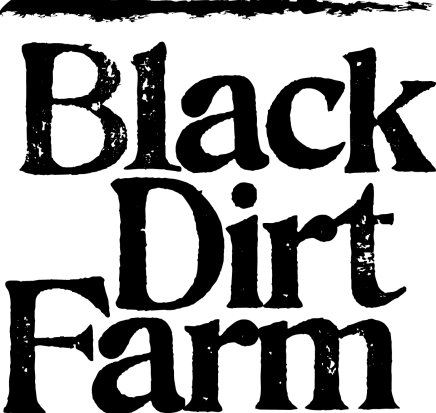 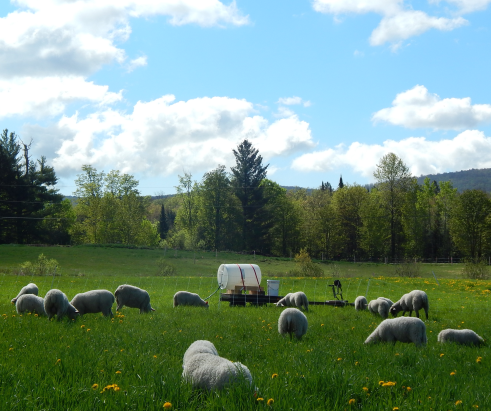 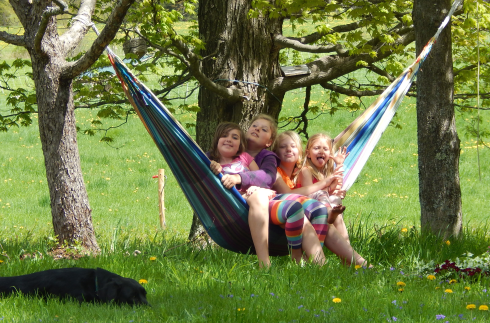 StannardVT
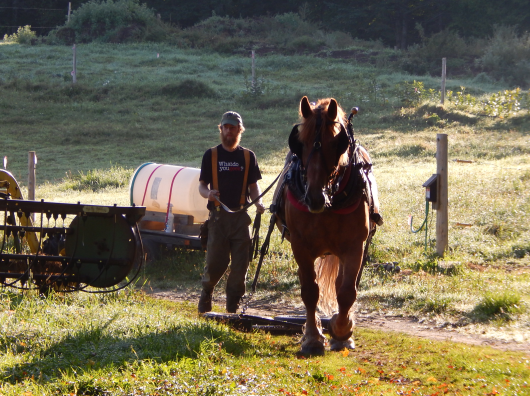 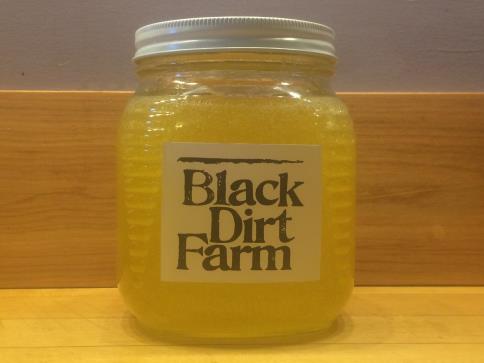 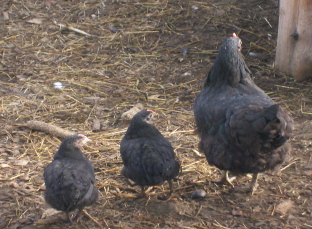 Other Farm EnterprisesForest to Frame
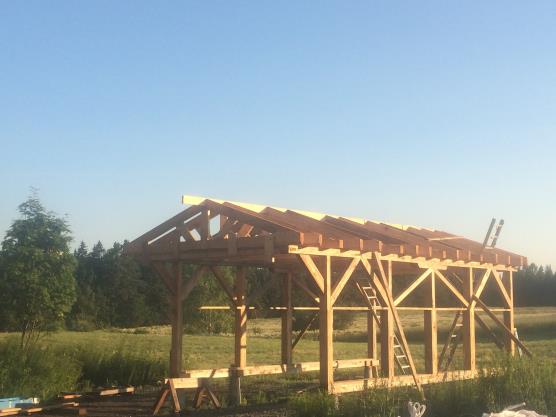 Other Farm Enterprises
Pastured Poultry
Hay
Food Scraps in the Farm System
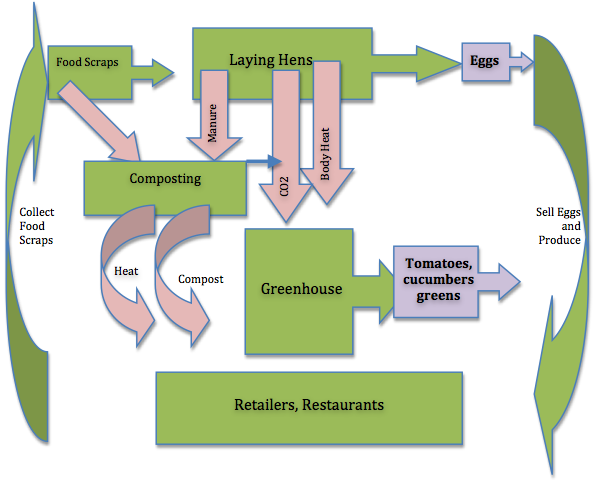 USDA SARE ProjectFeeding Laying Hens on Food Scraps
There has been no formal review of the use of community food scraps in egg production previously.  We set out to look at:
Feed ration development
Pathogens – Salmonella Entridis
Productivity & Economic viability
Egg Quality – Nutrition, Weight, Conformity
Yoke Color
Food scraps source separated by diverse generators
~50 customers, including: grocers, schools, prison, restaurants, hospitals, food processors, nursing homes, recycling center

~200 48-gal totes/wk; ~20 TPW
Deliver to Tamarlane Farm & Black Dirt Farm
Once per wk collection
Focus on high quality of service and cleanliness of product
Collection Set-up
Tote Tipping & Washing
Layer Operations – Farm Receiving
Blending & Feeding Food Scraps
On-farm Feedstocks
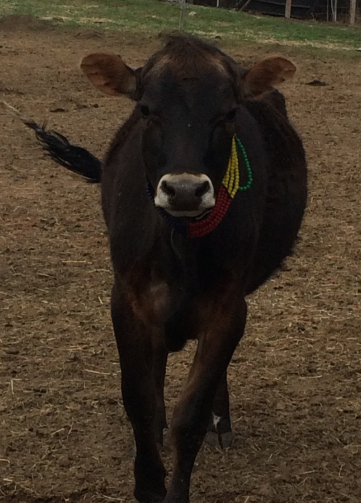 FeedstocksDiversity is Important
Nitrogen Sources
Food Scraps
Juniper Berries
Beef Manure
Horse Manure
Hen & Chick Manure
Fermented Corn Mash (occasionally)
Carbon Sources
Sugars
Maple Sugar/ Nitre
Cellulose
Paper Food Processing Filters
Brown Paper Towels
Hay
Lignin & Cellulose
Softwood Sawdust
Hardwood Sawdust
Mixed Species Wood Chip
Challenges
Eggs
SARE - Productivity
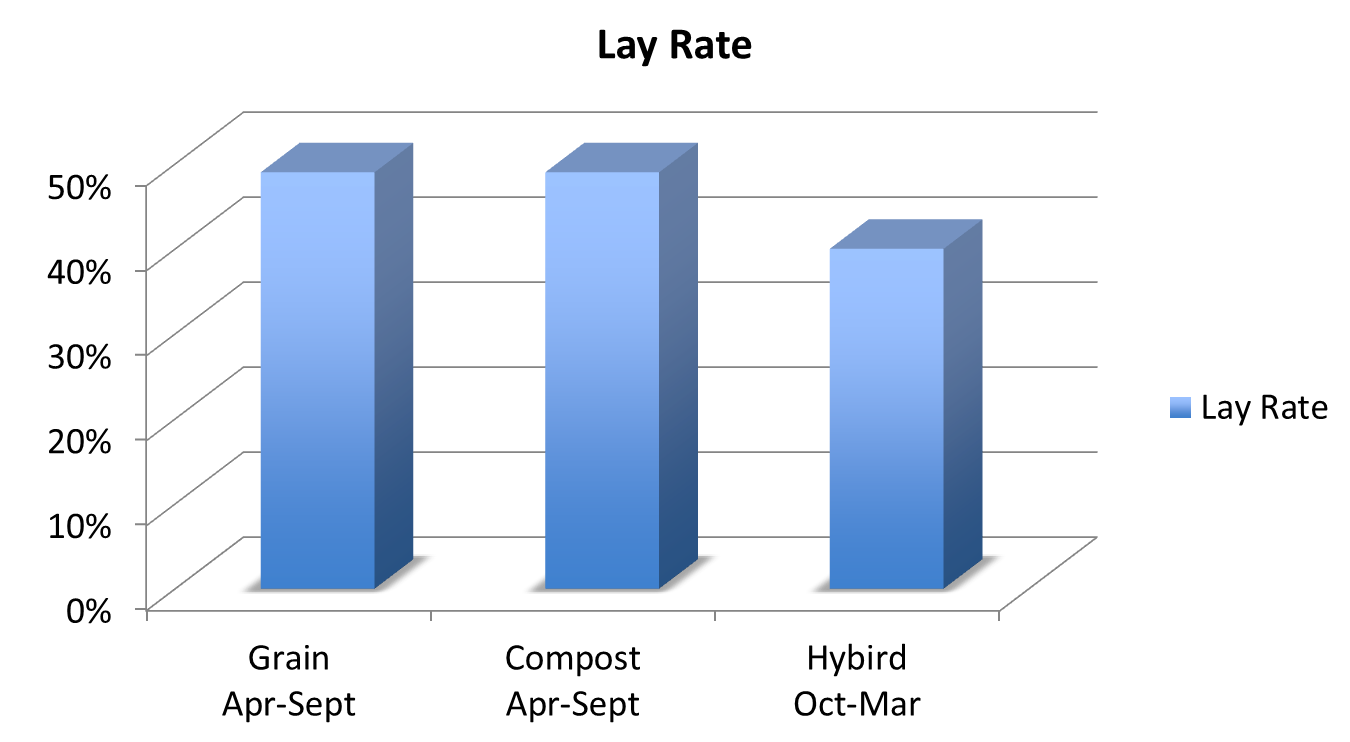 SARE – Egg Quality
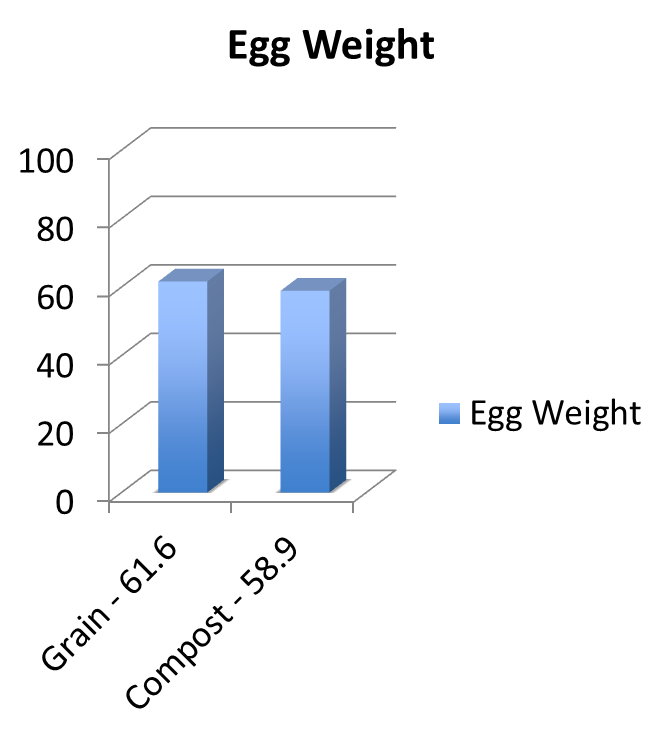 Yoke Color Comparison
Six Month Avg
Based on DSM Color Fan – Scale of 1-15
 
Grain Group			Compost Group
    DSM – 5				         DSM - 12
Egg Quality – Fatty Acids & Protein g/ 100g
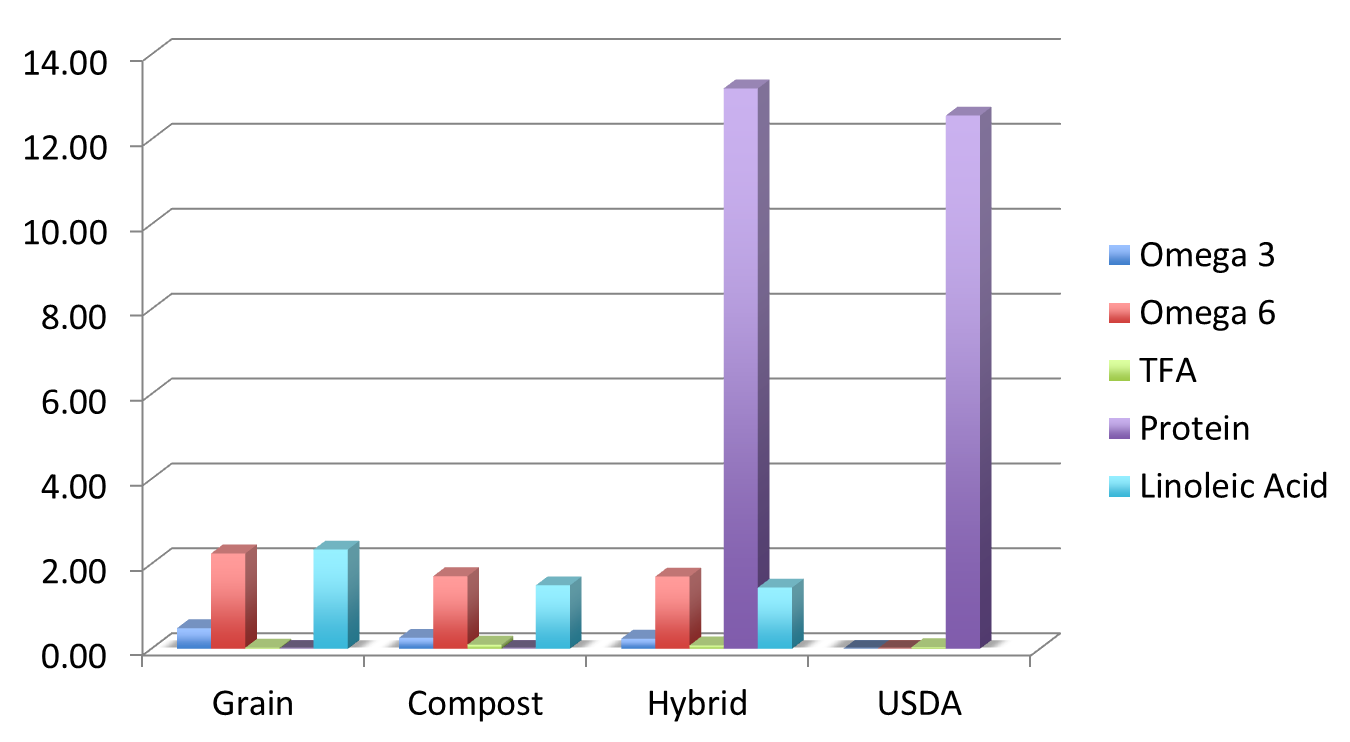 Egg Quality - Vitamins
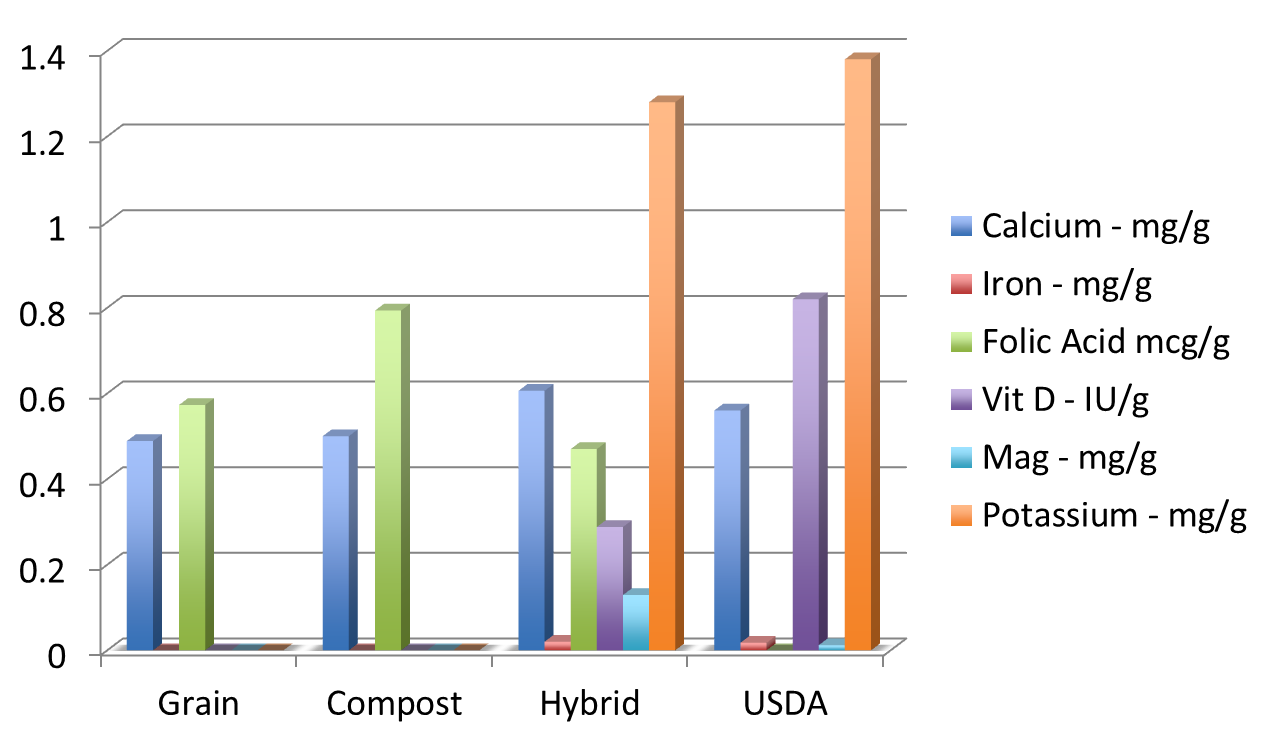 SARE Project – Financials44 hens per group
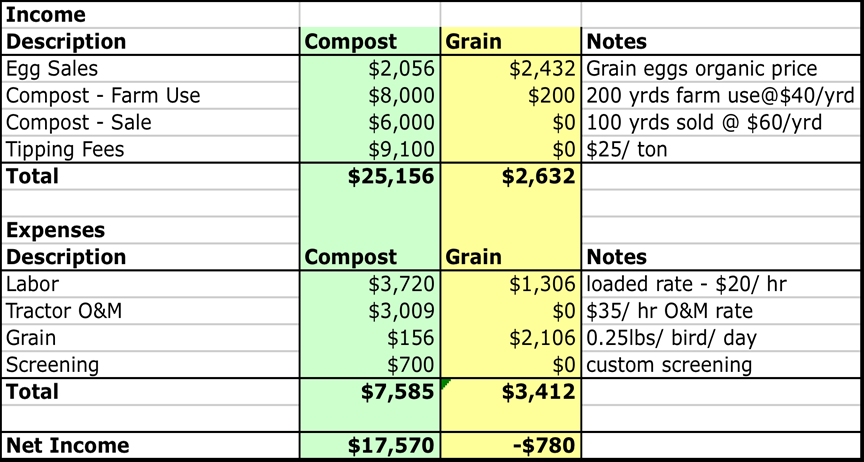 SARE – LaborDoes not include tasks which feeding strategy does not impact
Lessons Learned
Viable strategy
Salmonella Entridis does not appear to be concern
Requires supplemental feed in winter       ~0.13 lb/hen/day (compared to 0.25/hen/day)
Antidotal: Shells more susceptible to cracking & deformity 
Believe energy & protein may be limiting factors
Food scraps contain 75-80% moisture – reduces H20 intake, also fills up bird faster with less nutrition
Compost feeding strategy is chaotic & challenging to prescribe
Challenges: winter mgmt, rodents, ration precision
Further Study: Feed ration & supplementation, egg nutrition, dehydrating food scraps, salt intake, mycotoxins
Mix removed from feeding bin at 4 weeks
Semi-aerobic fermentation in bin
Compost stacked in 6-8’x14’x45’ windrows
Meet Organic & State standards – 15 days at 131F+ with 5 turns
Worms fed after PFRP
Compost cured 1-3 mo.
Compost spread & sold
Compost
Castings Production
Species: Eisenia Fetida – Red Wiggler or Tiger Worm
Highly efficient processor
Requires Moisture of 65-85%
Optimal processing - 70-80F
Cannot survive in wild in climates below Zone 5 or 6 
Hermaphroditic
Worm Bin
Bin Heating and Motor
Screened Castings
Packaged Castings
Castings in Potting Mixes
Qualities of Castings
N content of 0.5-3%, with high concentration of nitrate
P & K concentrations of 0.25-2.5%
P, Ca and Mg more soluble
Concentrated humic acids
Plant Growth Hormones (PGHs) – auxins, gibberellins, cytokinins, fulvic and humic acids
Diverse biology – bacteria, fungi and actinomycetes
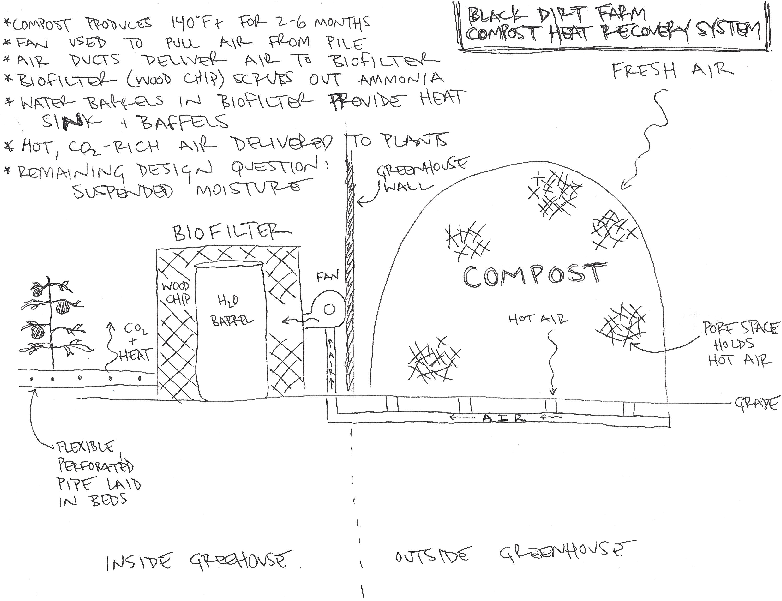 Compost Heat Recovery
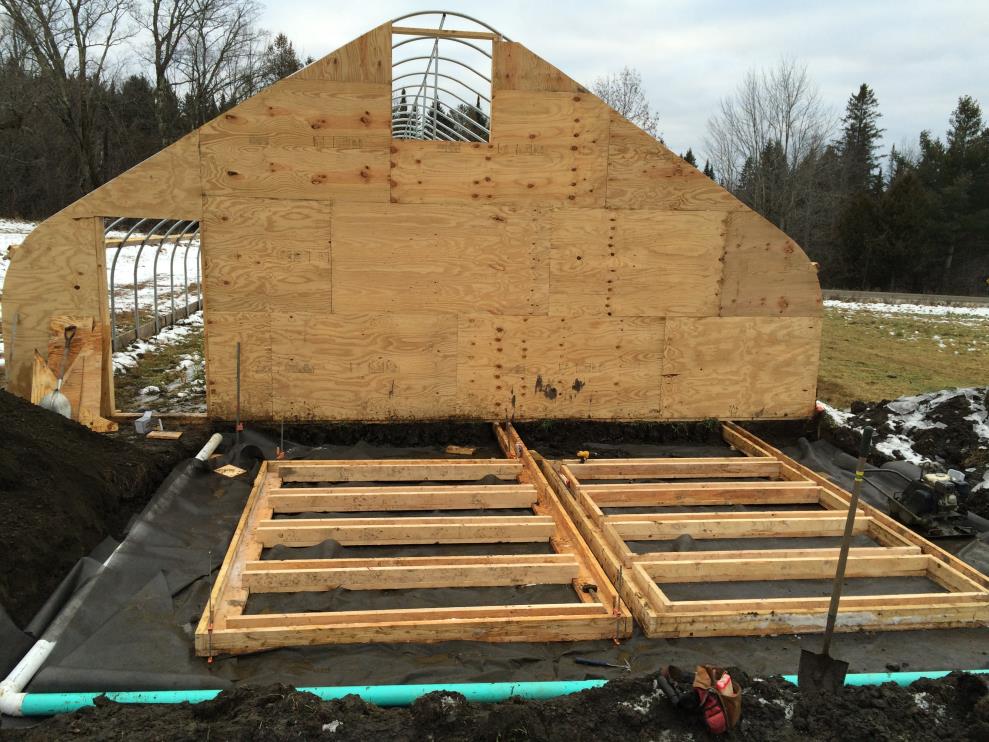 Compost Heat Recovery
Greenhouse Crops